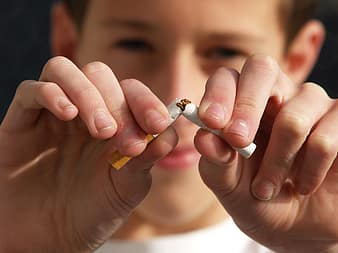 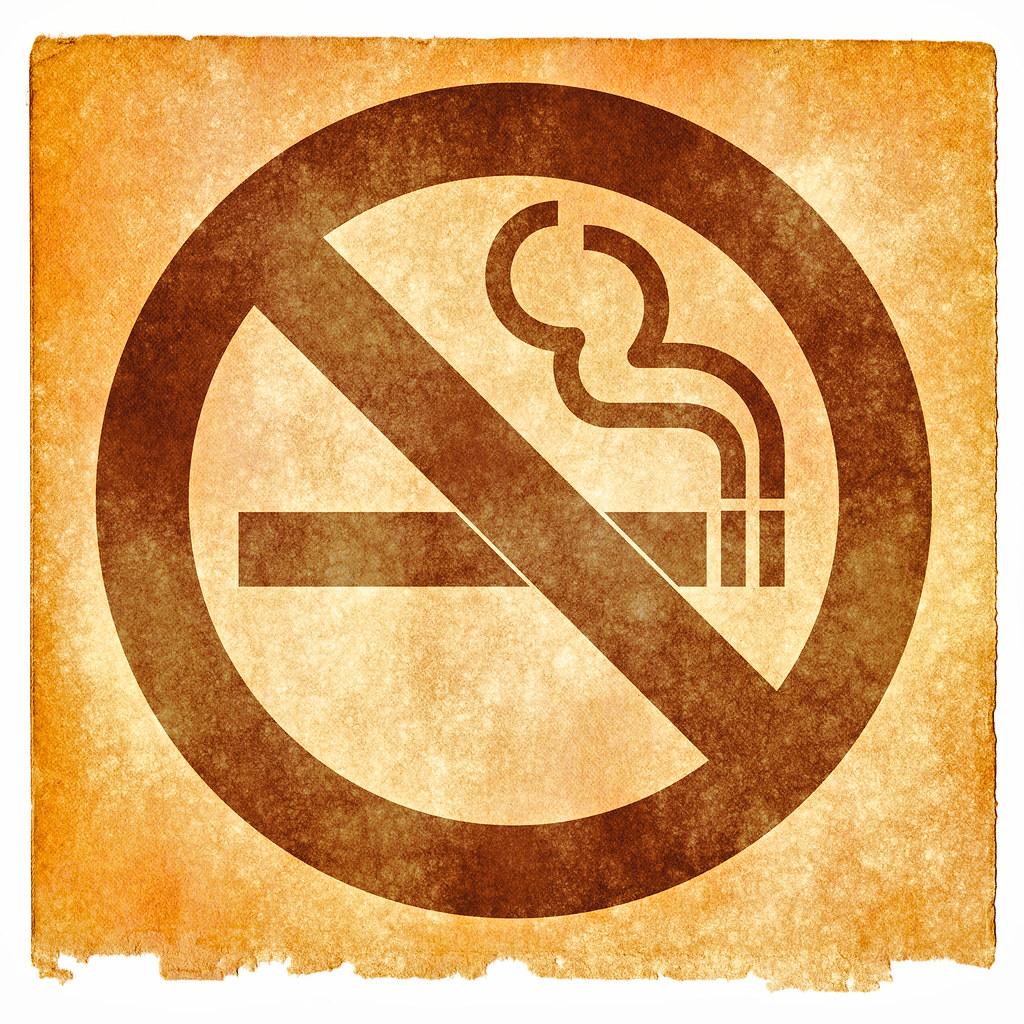 NO JOKING WITH SMOKING!
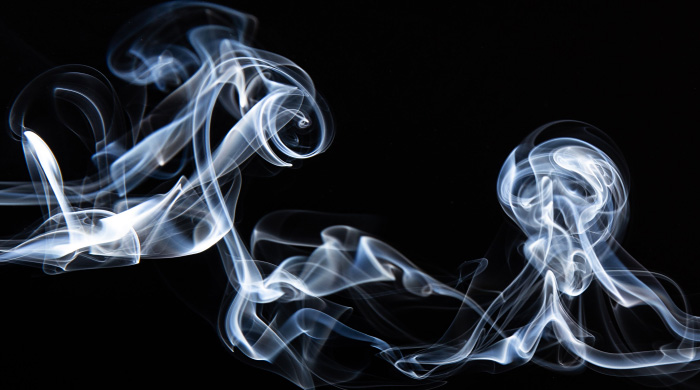 SMOKING EFFECTS ON OUR HEALTH
The harmfulness of tobacco is due to its chemical composition; when it burns it produces about 4000 substances, of which at least 40 are very toxic.
The harmful substances responsible for damage to the circulatory system are mainly CARBON MONOXIDE and NICOTINE
Ripercussion on the Nervous System
Widespread feeling of well-being
Reduction of nervous tension
 and anxious state
SMOKING RELATED DISEASES
Cancer
Lung disease
Asthma
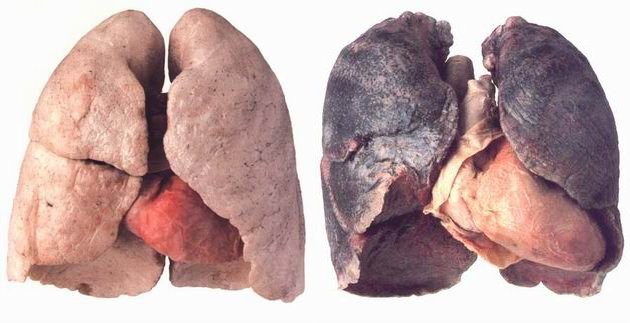 Lung
Stomach
Kidney
Esophagus
Oral cavities
Chronic heart disease
PASSIVE AND ACTIVE SMOKING
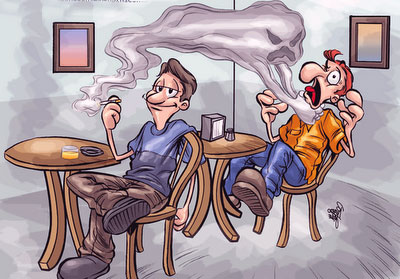 Passive Smoking

Is the involuntary inhalation of smoke 
from a smoker's cigarette
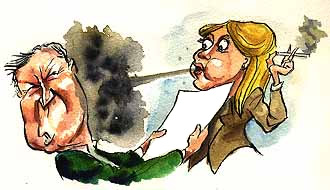 Active Smoking

Is the smoke inhalation of a cigarette by the smoker
Smoking is bad for our health!
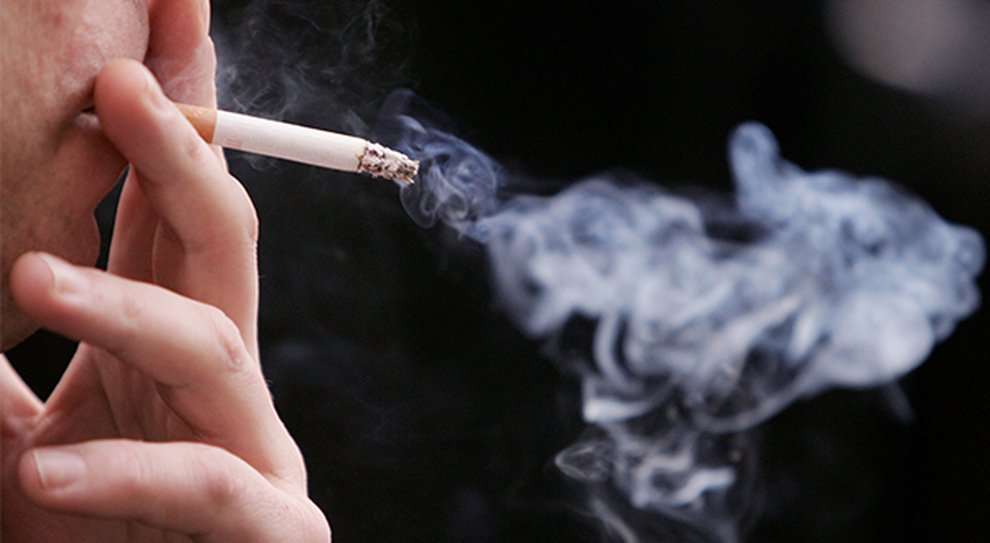 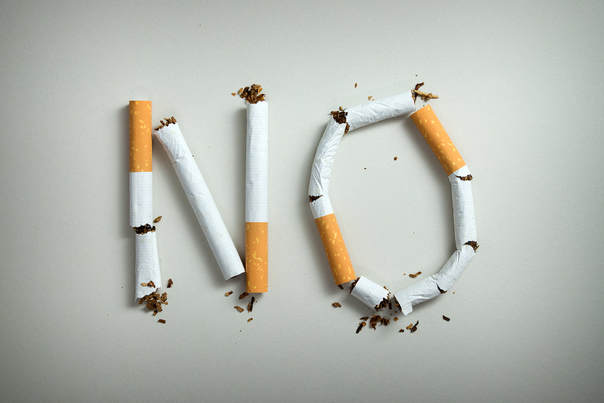 DEMAGES OF SMOKE
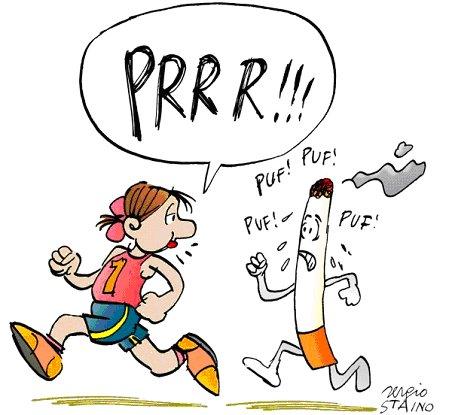 Run away from this bad habit!
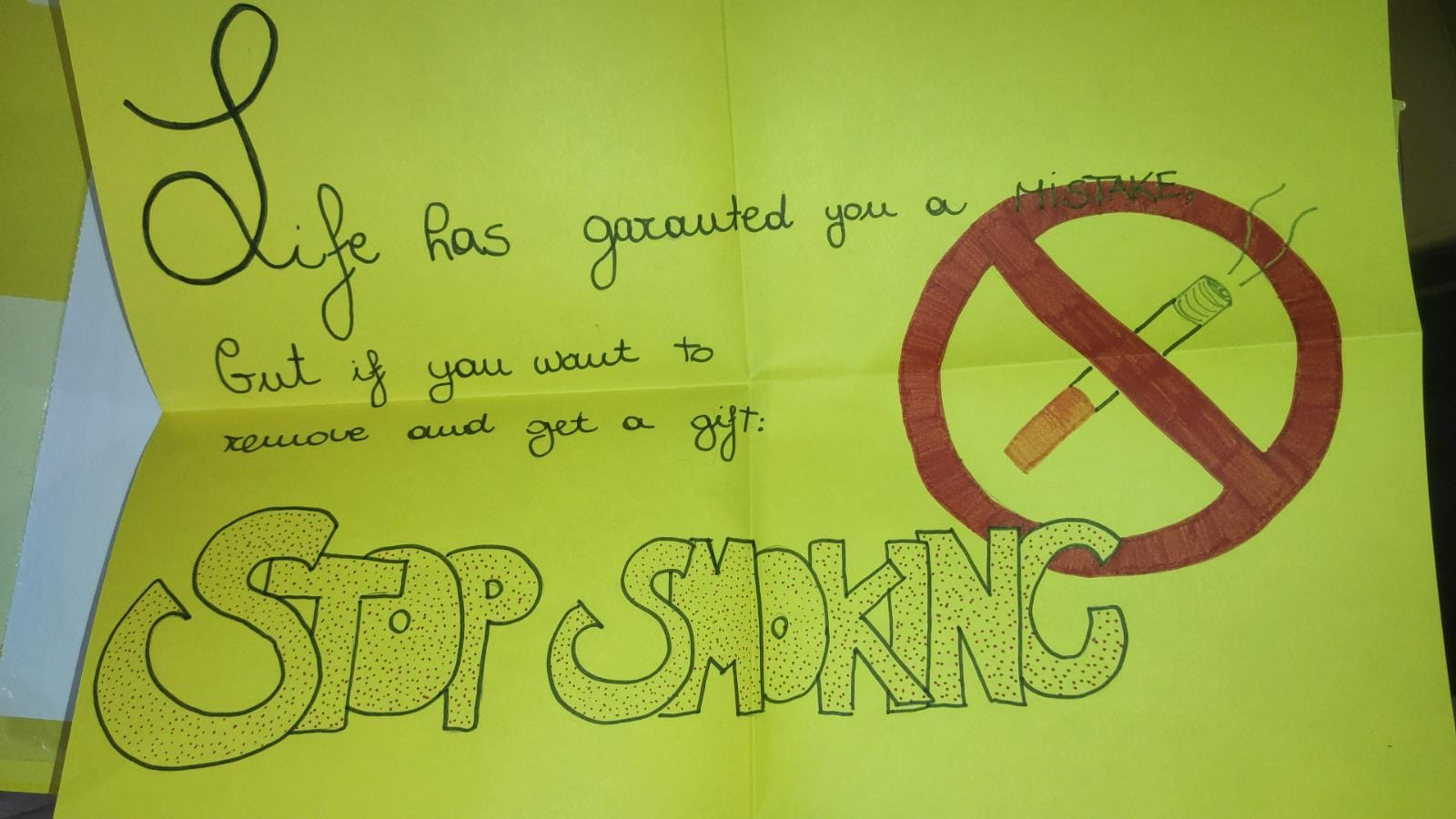 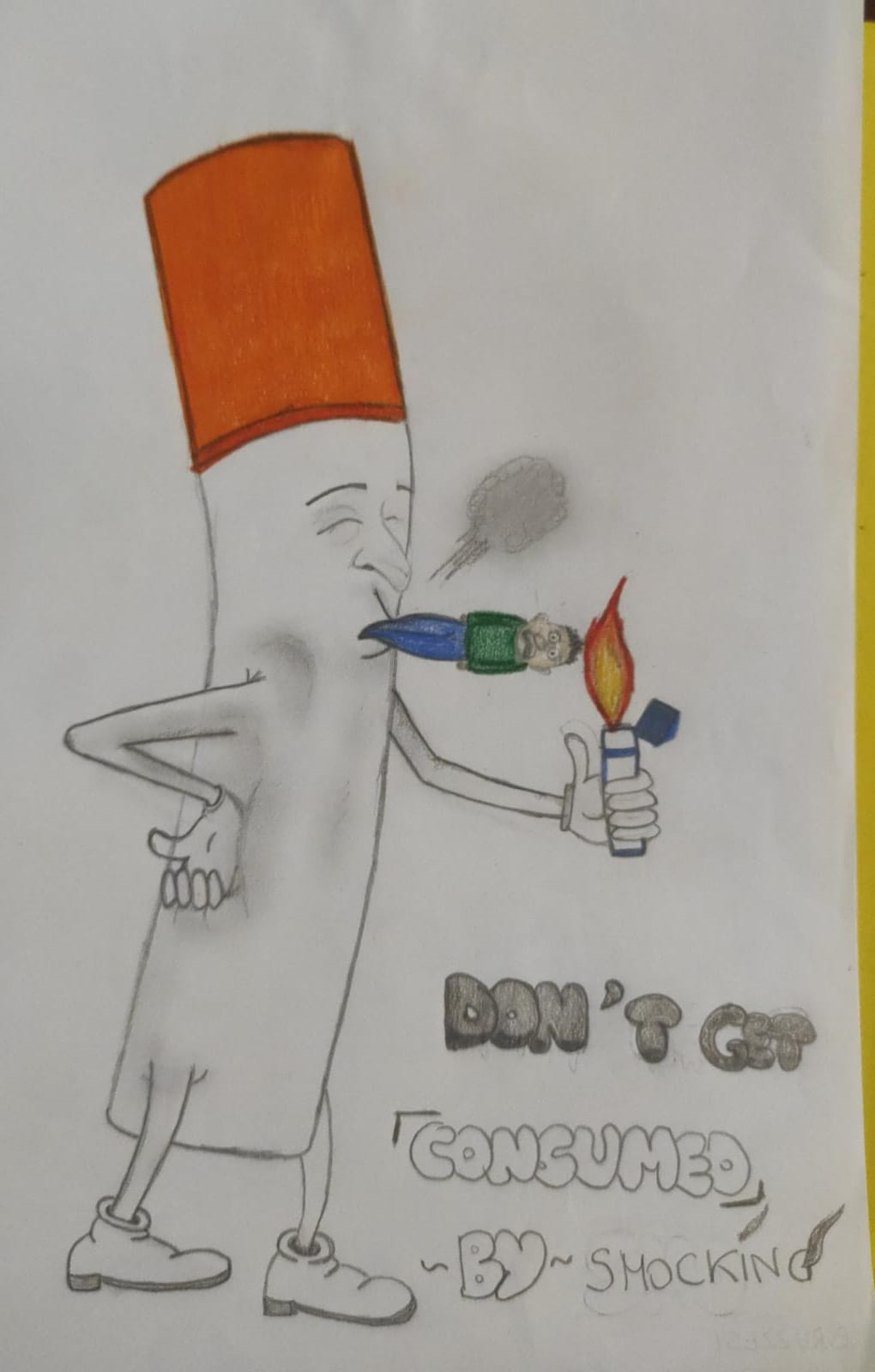 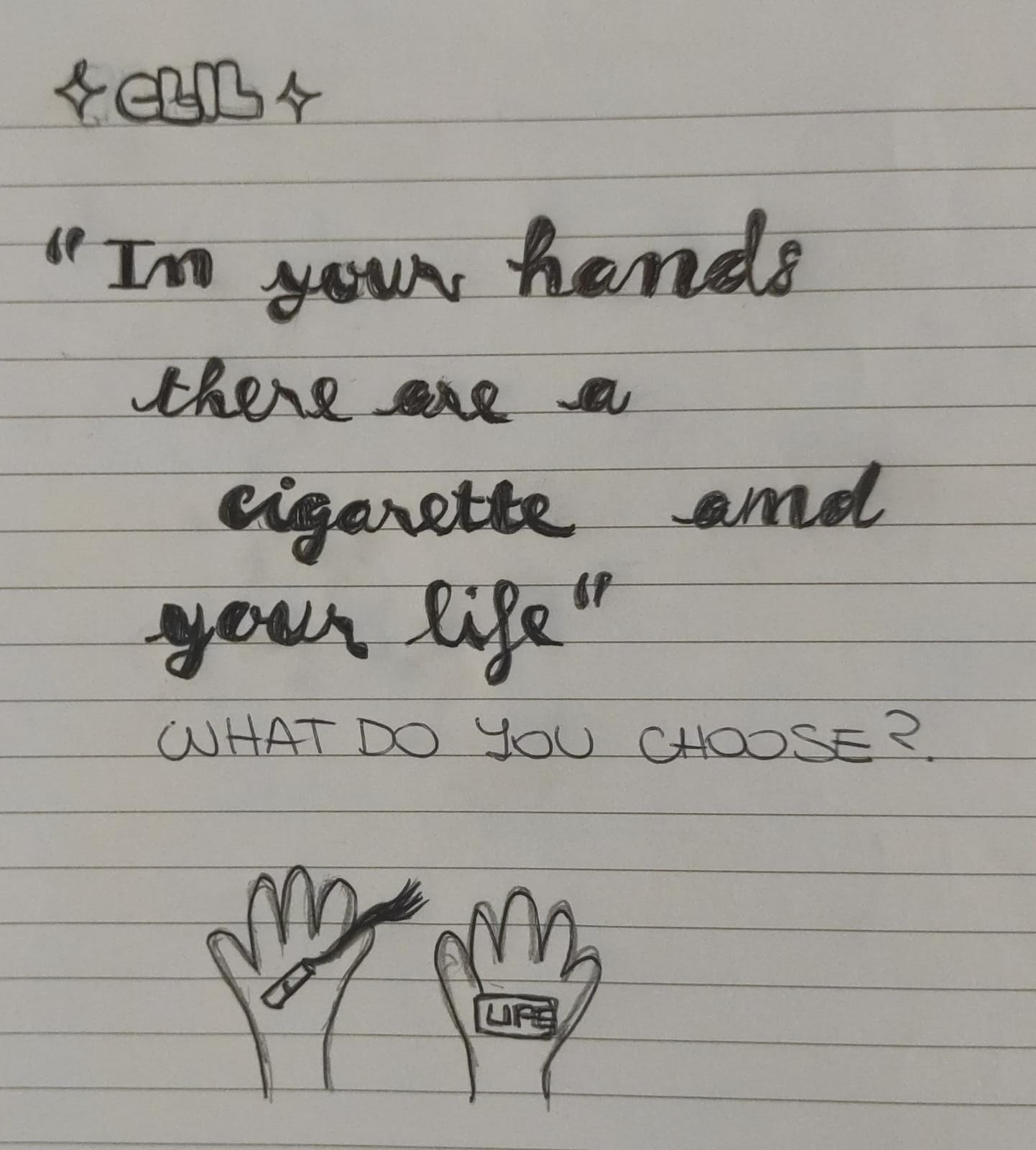 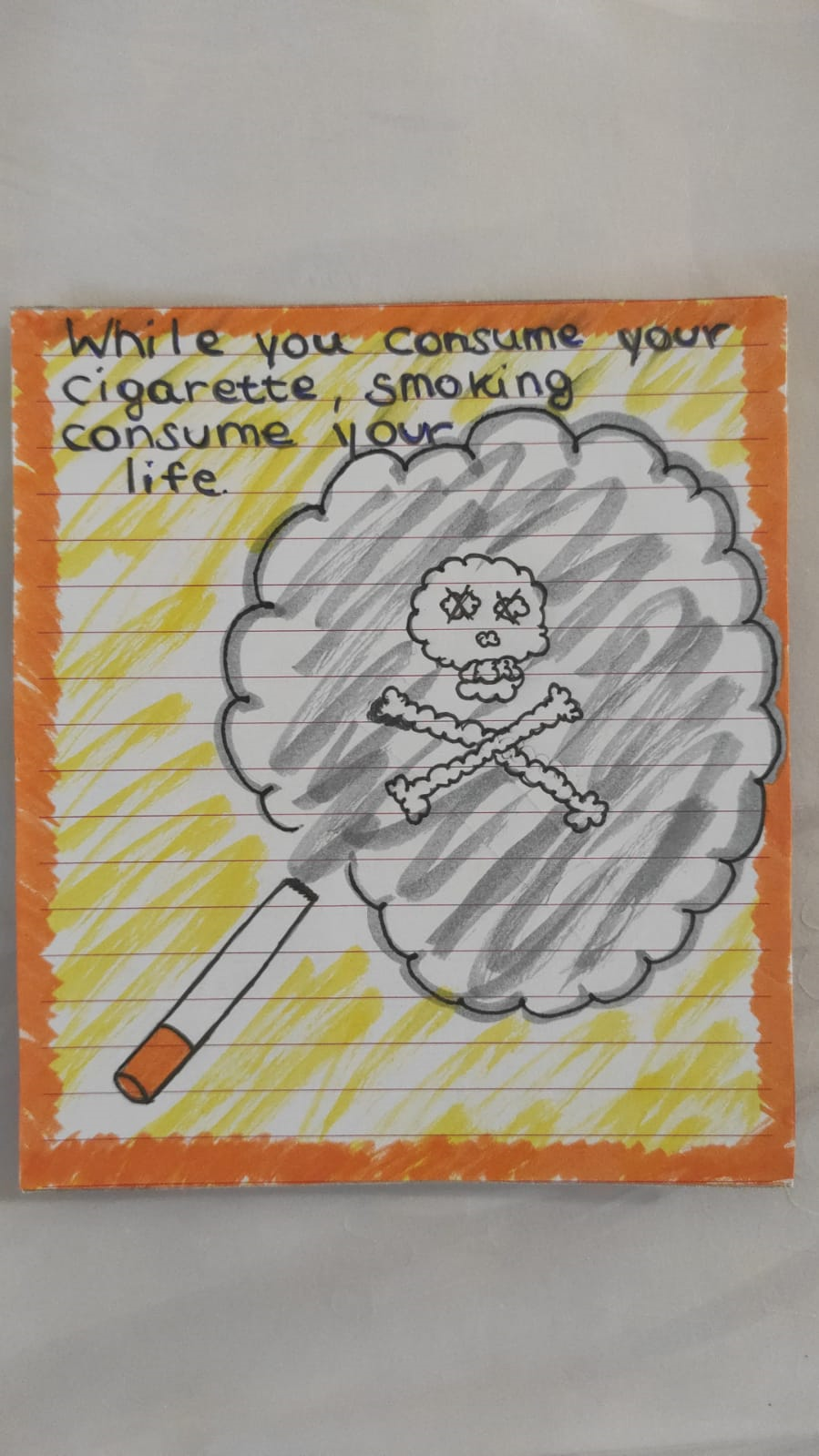